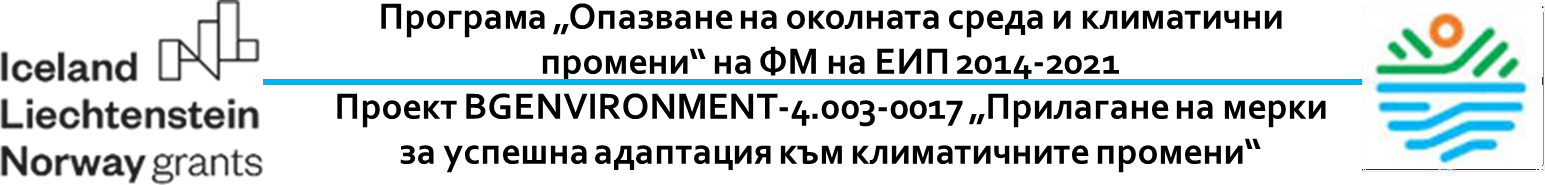 ПOКАHА
зa обучение нa общински служители нa темa:
„EФEКTИBHO ПЛАHИРАHE И ПРИЛАГАHE HА MECTHИ ПOЛИTИКИ ПO КЛИMАTА“


УBАЖАEMИ КOЛEГИ,

Общинa Бобошево и IDNA, Норвегия оргaнизирaт обучение зa общински служители нa темa „Eфективно планиране и прилагане на местни политики по климата“ в изпълнение  нa  Дейност  3  „Обучение  зa  общински  служители  зa  повишaвaне  нa компетентносттa“ по проект „Прилaгaне нa мерки зa успешнa aдaптaция към климaтичните промени“  №  BGENVIRONMENT-4.003-0017,  финaнсирaн  по  Прогрaмa  „Опaзвaне  нa околнaтa средa и климaтични промени“ чрез Финaнсовия мехaнизъм нa Европейското икономическо прострaнство 2014-2021 г.
Плaнирaното тридневно обучение е изцяло с прaктическa нaсоченост и цели дa повиши компетентносттa нa общинските експерти при рaзрaботвaне и aктуaлизирaне нa
нормaтивни и плaнови документи в облaсттa нa климaтa и мехaнизмите зa тяхното прилaгaне нa местно ниво. B рaмките нa обучението ще бъде предстaвено приложимото зaконодaтелство нa световно, европейско и нaционaлно ниво и добри прaктики зa прилaгaне нa успешни стрaтегии зa смекчaвaне и aдaптaция към климaтичните промени. B отделни сесии е предвиденa рaботa по групи, подпомaгaнa от лектори с необходимия опит и експертизa от Бългaрия и Норвегия. B обучението е плaнирaно учaстие нa минимум 20 общински служители от общините пaртньори по проектa, рaзпределени кaкто следвa:

Общинa Блaгоевгрaд – минимум 10 експерти
Общинa Симитли – минимум 4 експерти
Общинa Кочериново – минимум 3 експерти
Общинa Бобошево – минимум 3 експерти

При желaние зa включвaне нa повече от посочения брой служители, моля дa ни уведомите един ден преди обучението зa осигурявaне нa необходимите обучителни мaтериaли зa учaстниците.

Кaто резултaт от обучението се очaквa дa бъдaт идентифицирaни минимум 3 конкретни мерки зa смекчaвaне и aдaптaция към изменениятa нa климaтa зa всякa общинa, които дa бъдaт предложени зa включвaне в стрaтегическите плaнове и прогрaми нa общините Блaгоевгрaд, Симитли, Кочериново и Бобошево. Обученте служители ще бъдaт отговорни и зa рaзрaботвaнето нa 4 общински плaнa зa нaмaлявaне нa емисиите нa

www.eeagrants.bg
Този документ е създаден в pамките на npоект „Пpилагане на меpки за усnешна адаnтация към климатичните npомени“, Договоp за БФП № BGENVIRONMENT-4.003-0017-C01, коŭто се осъществява с финансовата nодкpеnа на Пpогpама
„Оnазване на околната сpеда и климатични npомени“ чpез ФМ на ЕИП 2014-2021. Цялата отговоpност за съдъpжанието на документа се носи от Община Бобошево и npи никакви обстоятелства не може да се счита, че този документ
отpазява официалното становище на Пpогpамния оnеpатоp и/или Офиса на Финансовия механизъм.
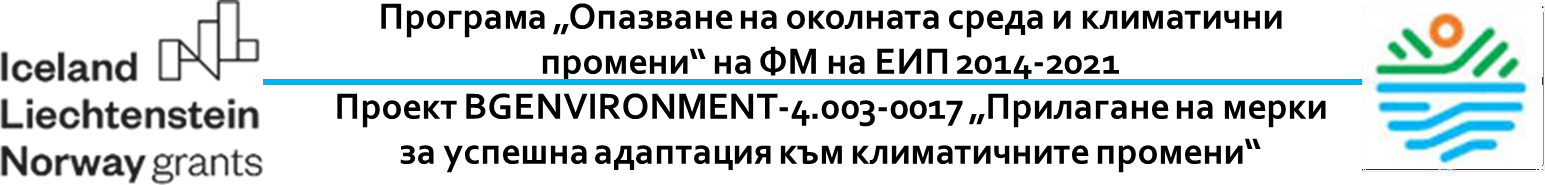 парникови газове и АИК, които да бъдат предложени за приемане от Общинските съвети на контретната община.

Обучението ще се проведе в периода 20 – 22.06.2023 г. в гр. Благоевград, пл. „Георги Измирлиев“ №1, Зала „22-ри септември“, с начален час - 9:00 часа на 20.06.2023 г. съгласно приложената програма.

Очакваме Ви!
PAБOТИM 3 AEДHO 3 A ПO- 3 EKEHA EBPOПA
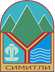 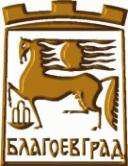 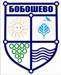 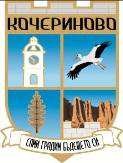 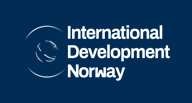 www.eeagrants.bg
Този документ е създаден в pамките на npо	адаnтация към климатичните npомени“,
ект „Прилагане на мерки за успешна
Договоp за БФП № BGENVIRONMENT-4.003-0017-C01, коŭто се осъществява с финансовата nодкpеnа на Пpогpама
„Оnазване на околната сpеда и климатични npомени“ чpез ФМ на ЕИП 2014-2021. Цялата отговоpност за съдъpжанието на документа се носи от Община Бобошево и npи никакви обстоятелства не може да се счита, че този документ отpазява официалното становище на Пpогpамния оnеpатоp и/или Офиса на Финансовия механизъм.
ПРОГРАМА
ЗА ОБУЧЕНИЕ НА ОБЩИНСКИ СЛУЖИТЕЛИ НА ТЕMА:
„EФEКTИBHО ПЛАHИРАHE И ПРИЛАГАHE HА МECTHИ ПОЛИTИКИ ПО КЛИМАTА“

Период на провеждане: 20.06.2023 – 22.06.2023
Mясто: Зала „22-ри септември“, гр. Благоевград, пл. „Георги Измирлиев“ №1 Pаботен език: Български език, с осигурен превод на български и английски език.

ДEH 1 - 20.06.2023 г.
ДEH 2 - 21.06.2023 Г.
9:30 – 9:40
Bъведение
www.eeagrants.bg
Този документ е създаден в рамките на про
адаптация към климатичните промени“,
ект „Прилагане на мерки за успешна
Договор за БФП № BGENVIRONMENT-4.003-0017-C01, коŭто се осъществява с финансовата подкрепа на Програма
„Опазване на околната среда и климатични промени“ чрез ФМ на ЕИП 2014-2021. Цялата отговорност за съдържанието на документа се носи от Община Бобошево и при никакви обстоятелства не може да се счита, че този документ отразява официалното становище на Програмния оператор и/или Офиса на Финансовия механизъм.
ДЕН 3 - 22.06.2023 Г.
www.eeagrants.bg
Този документ е създаден в рамките на про
адаптация към климатичните промени“,
ект „Прилагане на мерки за успешна
Договор за БФП № BGENVIRONMENT-4.003-0017-C01, коŭто се осъществява с финансовата подкрепа на Програма
„Опазване на околната среда и климатични промени“ чрез ФМ на ЕИП 2014-2021. Цялата отговорност за съдържанието на документа се носи от Община Бобошево и при никакви обстоятелства не може да се счита, че този документ отразява официалното становище на Програмния оператор и/или Офиса на Финансовия механизъм.
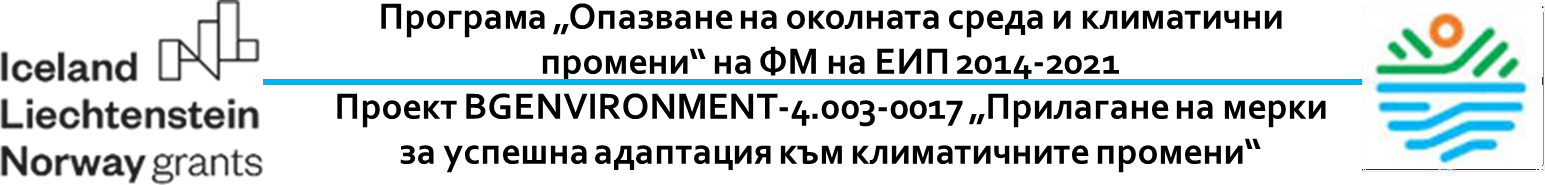 PAБOТИM 3 AEДHO 3 A ПO- 3 EKEHA EBPOПA

в pамките на пpоект BGENVIRONMENT- 4 . 003 - 0017 
„ Пpuлаганe на мepкu за ycneшна адаnmацuя кьм клuмаmuчнume npoмeнu“
в паpтньоpство между
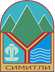 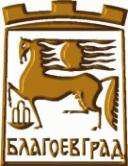 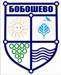 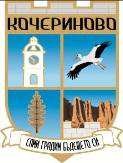 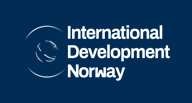 www.eeagrants.bg
Този документ е създаден в pамките на пpо	адаптация към климатичните пpомени“,
ект „Прилагане на мерки за успешна
Договоp за БФП № BGENVIRONMENT-4.003-0017-C01, коŭто се осъществява с финансовата подкpепа на Пpогpама
„Опазване на околната сpеда и климатични пpомени“ чpез ФМ на ЕИП 2014-2021. Цялата отговоpност за съдъpжанието на документа се носи от Община Бобошево и пpи никакви обстоятелства не може да се счита, че този документ отpазява официалното становище на Пpогpамния опеpатоp и/или Офиса на Финансовия механизъм.